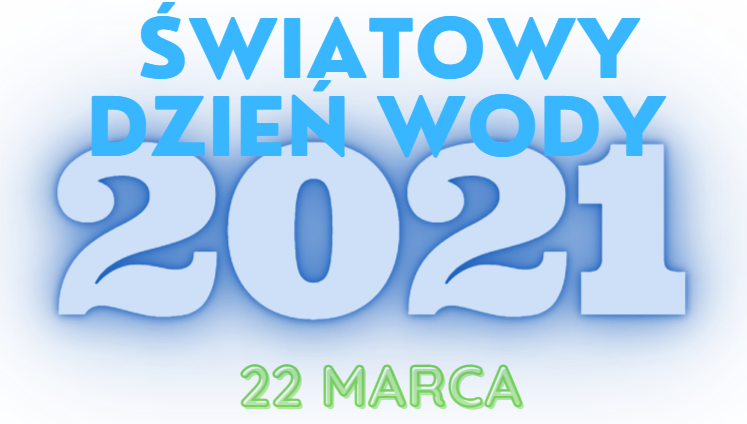 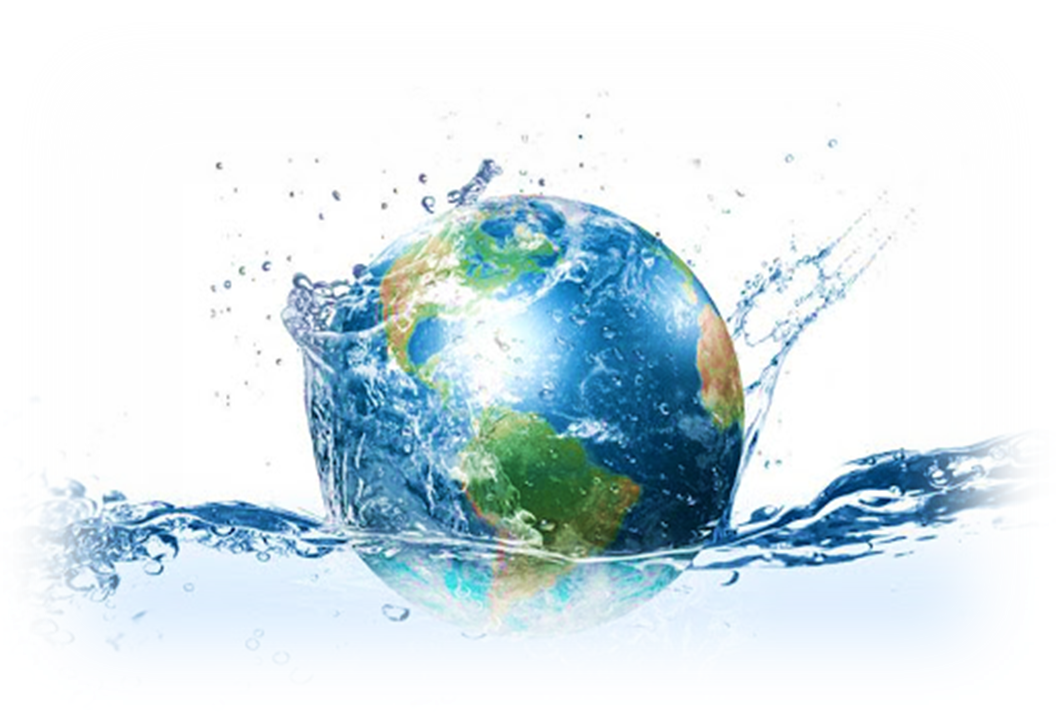 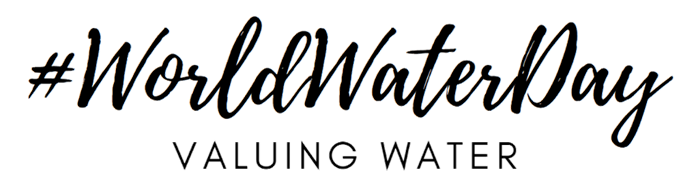 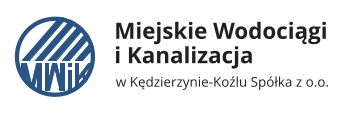 #WorldWaterDay
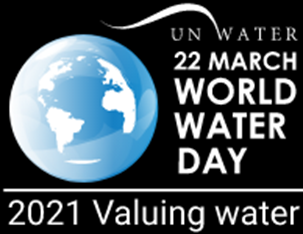 WARTOŚĆ  WODY
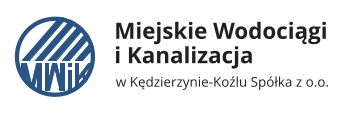 Woda…tak wiele znaczeń dla tak wielu ludzi
Tematem Światowego Dnia Wody 2021 jest „WARTOŚĆ WODY” !!!


Wartość wody jest NIEOCENIONA i BEZCENNA. 

Jeśli to przeoczymy, ryzykujemy niewłaściwe zarządzanie tym kończącym się 
ale zarazem w żaden sposób niezastąpionym zasobem.
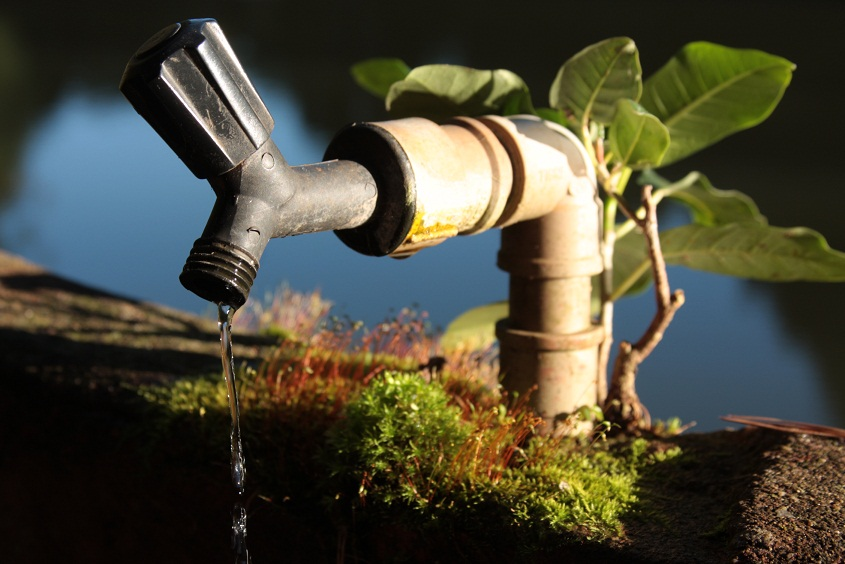 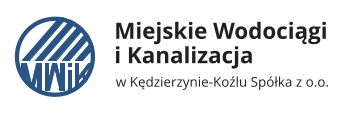 Odpowiedzialność !!!
Niezależnie od tego, czy działamy jako rządy, gminy, przedsiębiorstwa, rolnicy, społeczeństwa obywatelskie, społeczności czy jednostki, szanowanie i dbanie o wodę w każdej postaci jest wspólną odpowiedzialnością nas wszystkich.
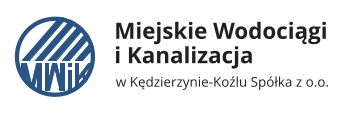 Obowiązek !!!
Mamy obowiązek:

Ochrony źródeł wody, w tym zlewni, rzek, powiązanych ekosystemów i wykorzystywanych przepływów wody dla obecnych i przyszłych pokoleń;

Edukacji w celu promowania świadomość wszystkich zwłaszcza najmłodszych na temat wartości wody i jej zasadniczej roli we wszystkich aspektach życia;

Inwestowania i wprowadzania innowacji w możliwie każdej dziedzinie życia poprzez wykorzystywanie racjonalnego gospodarowania wodą, zmniejszając tym samym ryzyko jej bezpowrotnej straty.
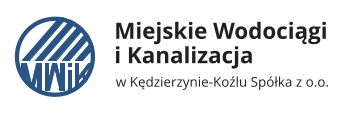 Woda i natura – globalne bezpieczeństwo
Ze względu na zmianę klimatu, wzrost liczby ludności, rosnącą urbanizację itp., wiele jezior, rzek, terenów podmokłych i basenów przybrzeżnych na całym świecie staje się coraz bardziej zanieczyszczonych i wyczerpanych.  „Kłopoty” zasobów wodnych spowodowane są globalnym ociepleniem, zwiększonymi powodziami i suszami oraz rosnącymi „zakłóceniami” ekologicznymi i biologicznymi. 
Podczas gdy praktykujący naukowcy, inżynierowie, menedżerowie w organach regulacyjnych, spółkach wodnych, firmach konsultingowych i zamawiających, prywatnych i publicznych organizacjach inwestycyjnych oraz organizacjach pozarządowych koncentrują się na próbach zarządzania bezpieczeństwem wodnym, istnieje jednocześnie potrzeba poprawy gospodarki wodnej poprzez wykorzystanie rozwiązań opartych na zależnościach jakie maja miejsce w samej przyrodzie.
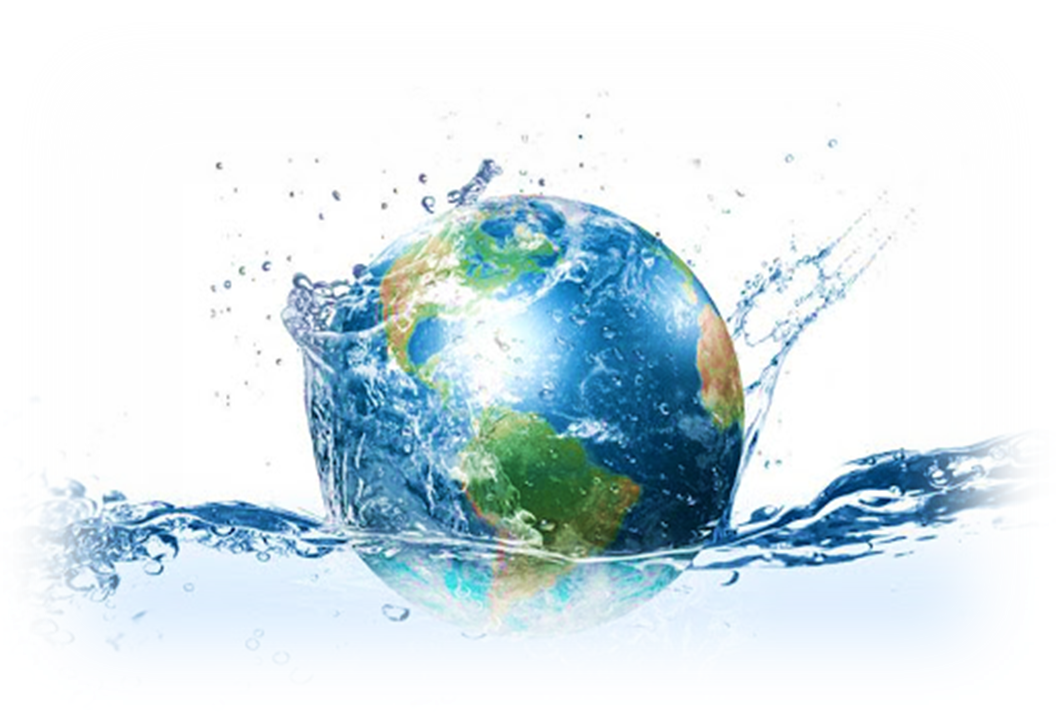 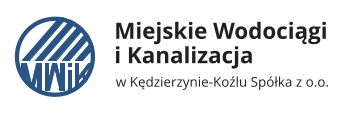 Woda dla kobiet
Globalny dostęp do czystej wody i urządzeń sanitarnych jest obecnie określany mianem światowego kryzysu. 
W wielu regionach naszego globu to przede wszystkim kryzys kobiet. Ciężar zbierania wody nieproporcjonalnie spada na kobiety i dziewczęta. Problem ten stanowi nierozerwalny związek między dostępem do czystej wody i urządzeń sanitarnych a równouprawnieniem płci.
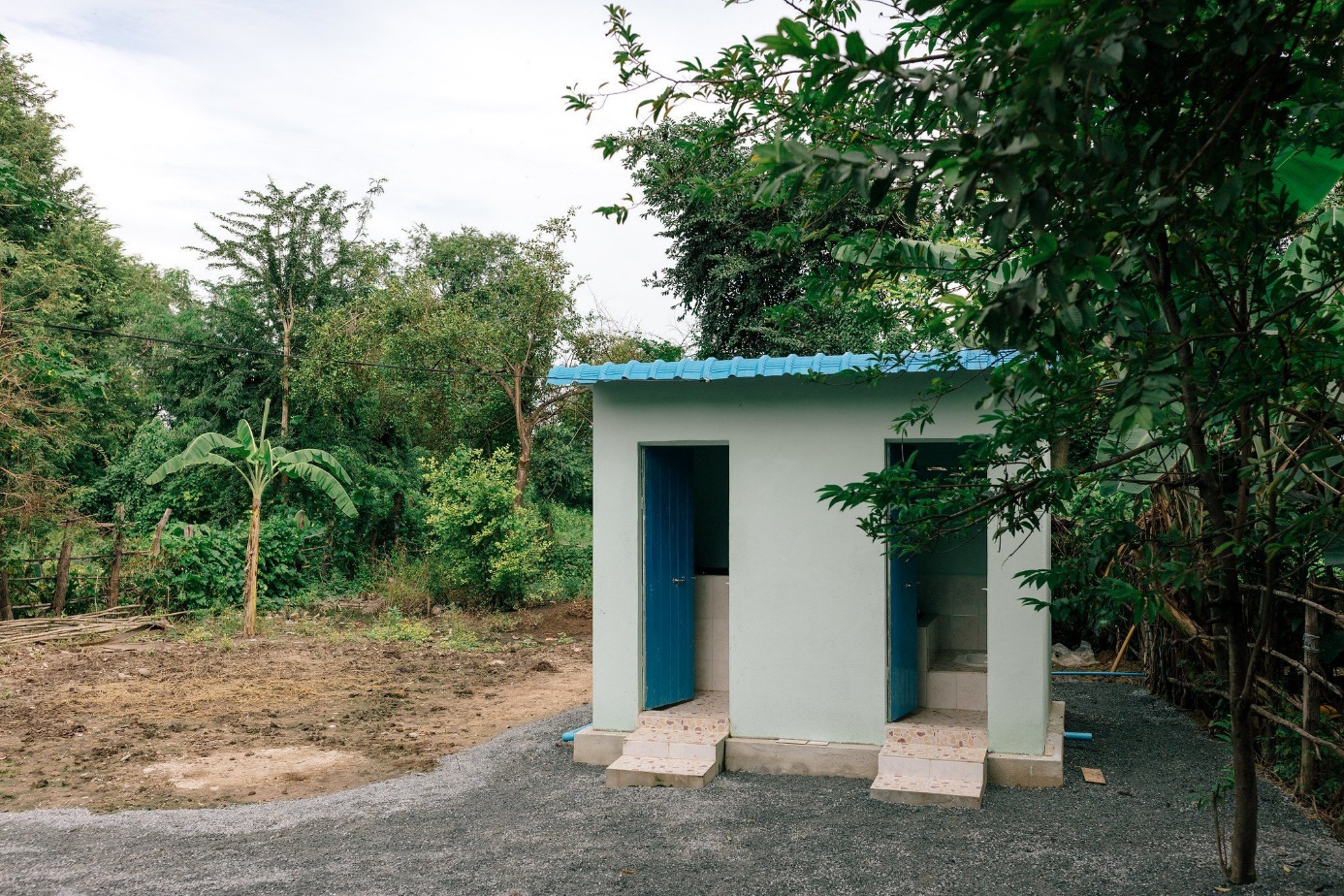 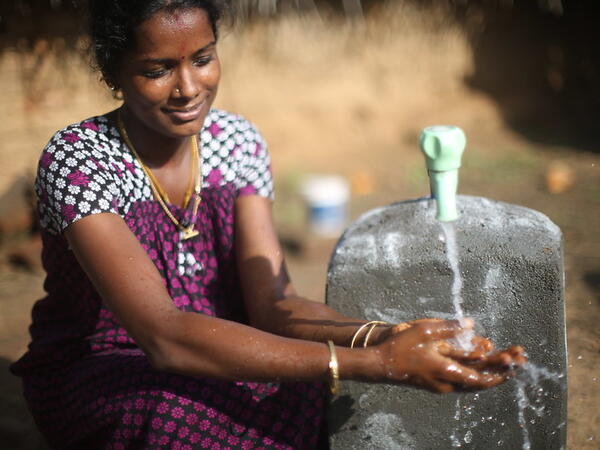 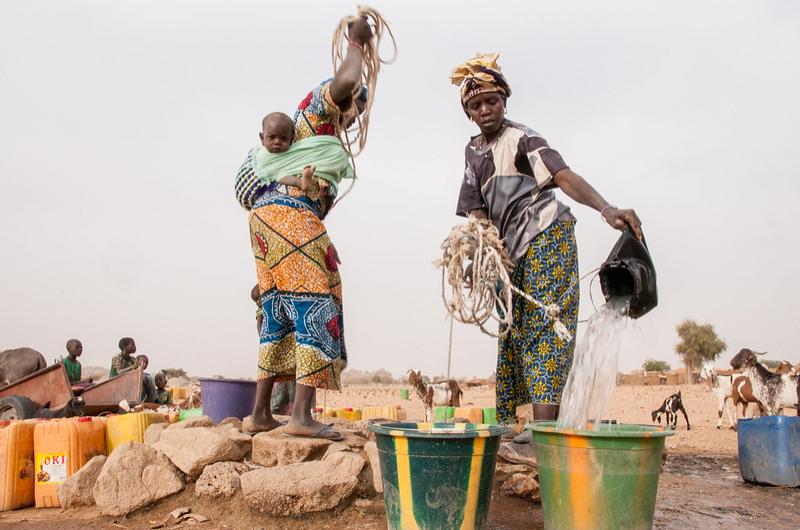 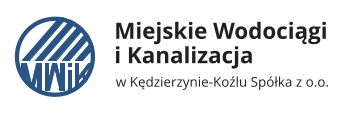 Covid-19 I Ludzie Żyjący W Ubóstwie
Bezpieczna woda i lepsze warunki sanitarne w domu to coś więcej niż udogodnienie. 
COVID-19 to czas przebudzenia, wiele się zmieniło, a ta sytuacja przypomniała nam, jak kruche jest życie na skalę globalną i jak źle przygotowani jesteśmy do sprostania wyzwaniom, przed którymi staniemy w XXI wieku, wyzwaniom, takim jak rozprzestrzenianie się chorób zakaźnych, zmiana klimatu, brak żywność i wody, bezpieczeństwo oraz dostęp do podstawowych usług i opieki zdrowotnej.
Wirusowy charakter pandemii COVID-19 bardziej niż kiedykolwiek podkreśla krytyczną potrzebę zwiększenia inwestycji w krajach dotkniętych ubóstwem w celu przyspieszenia przede wszystkim dostępu do bezpiecznej wody i urządzeń sanitarnych dla wszystkich ludzi.
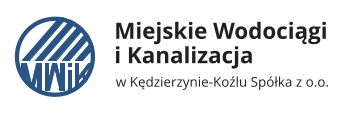 Co to jest Ślad wodny – ile wody tak naprawdę zużywamy
„Ślad wodny” to suma pośredniego i bezpośredniego zużycia wody przez konsumenta. Dotyczy on produktów, do których wytwarzania potrzebna jest woda.
 
Czym jest zużycie pośrednie wody? To woda zużyta na wszystkich etapach produkcji danego produktu – w przypadku rolnictwa jest to np. odpowiednie nawadnianie upraw.
 
Średnia wartość śladu wodnego przeciętnego gospodarstwa domowego w Polsce to od 350 do 400 litrów każdego dnia!
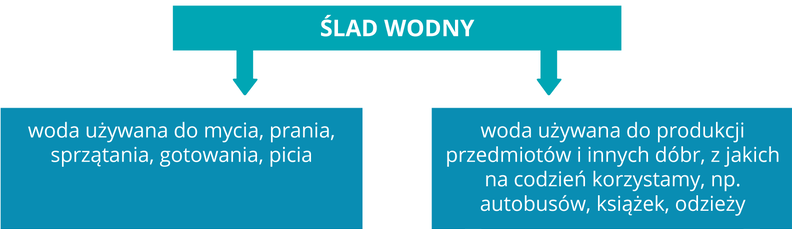 Na stronie www.waterfootprint.org możesz obliczyć swój ślad wodny, a następnie podjąć kroki, aby go zmniejszyć. Pamiętaj, że to, jakie produkty kupujesz na co dzień, ma wpływ na środowisko i życie ludzi na całym świecie.
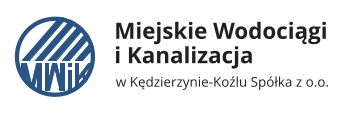 Ślad wodny
Co możesz zrobić, aby oszczędzać wodę:
 
  Kupuj artykuły o jak najniższym śladzie wodnym.
  Ogranicz konsumpcję i nie marnuj jedzenia.
  Ogranicz spożycie mięsa na rzecz produktów pochodzenia roślinnego.
  Wybieraj producentów, którzy dbają o zrównoważone zarządzanie zasobami wodnymi      wykorzystywanymi w procesie produkcji.
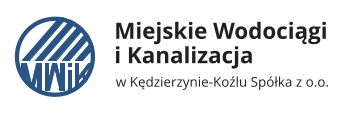 Woda – ograniczenie marnotrawienia żywności
Szacuje się, że 1/3 całej żywności produkowanej na świecie jest marnowana i staje się odpadem. Zmniejszenie marnotrawienia żywności zmniejsza jednocześnie zapotrzebowanie poszczególnych gałęzi przemysłu, które są jednym z największych konsumentów wody.
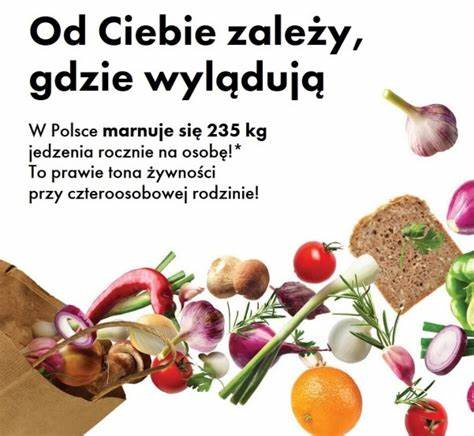 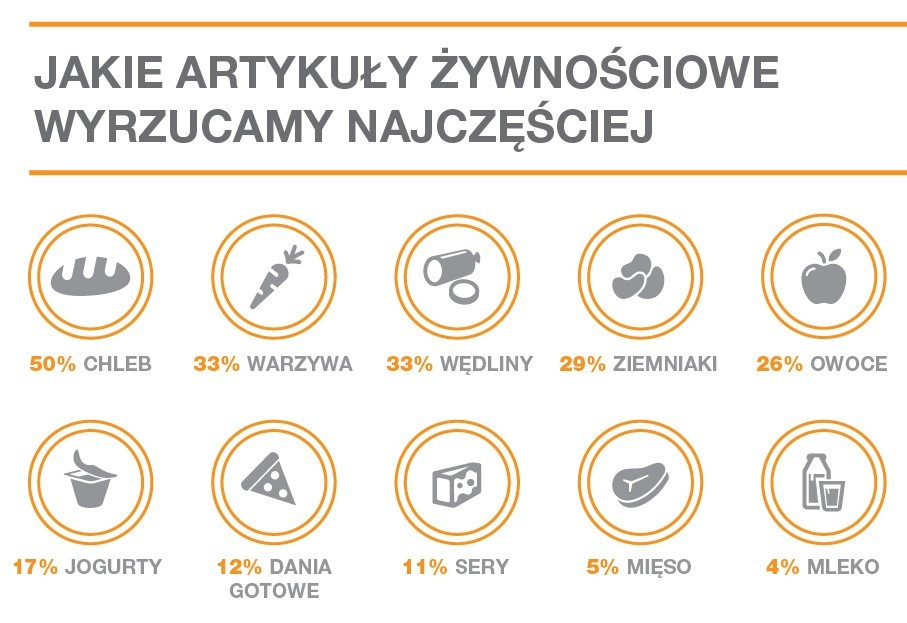 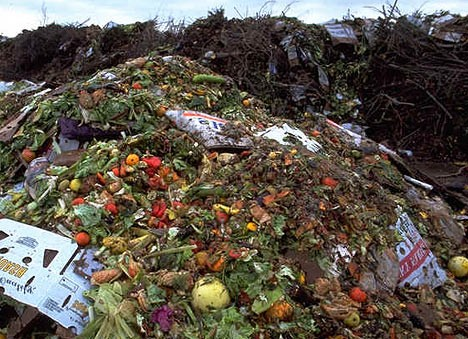 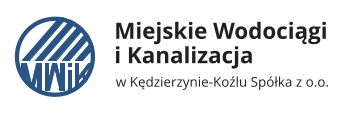 Zużycie wody - świat
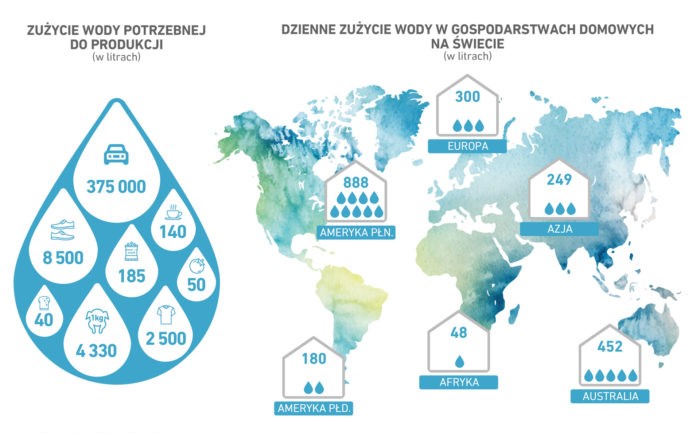 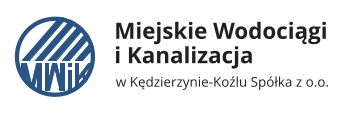 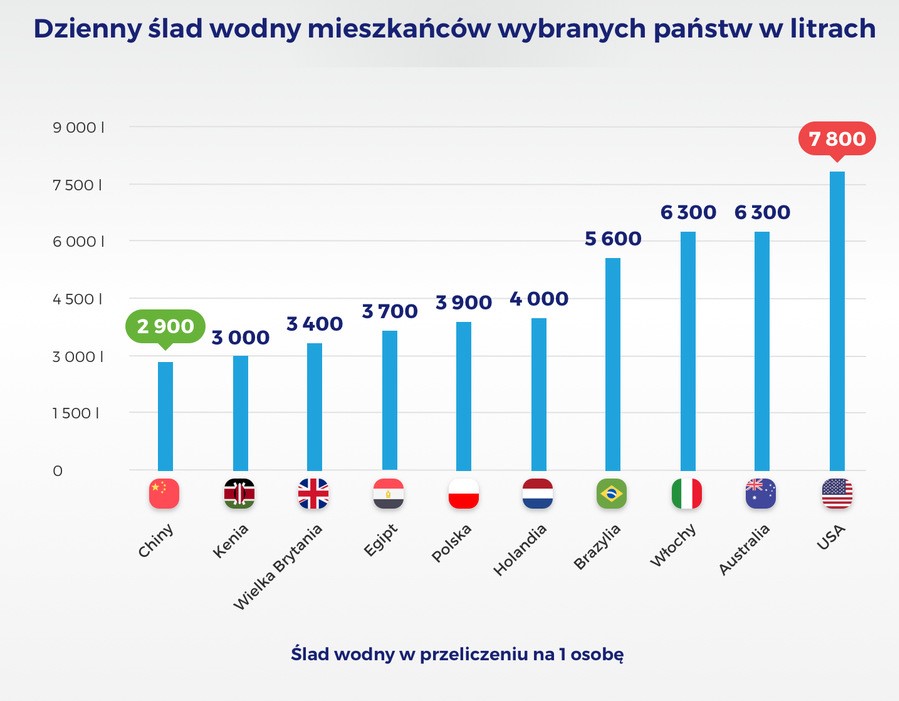 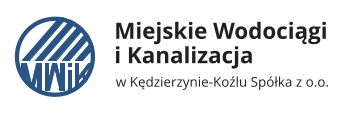 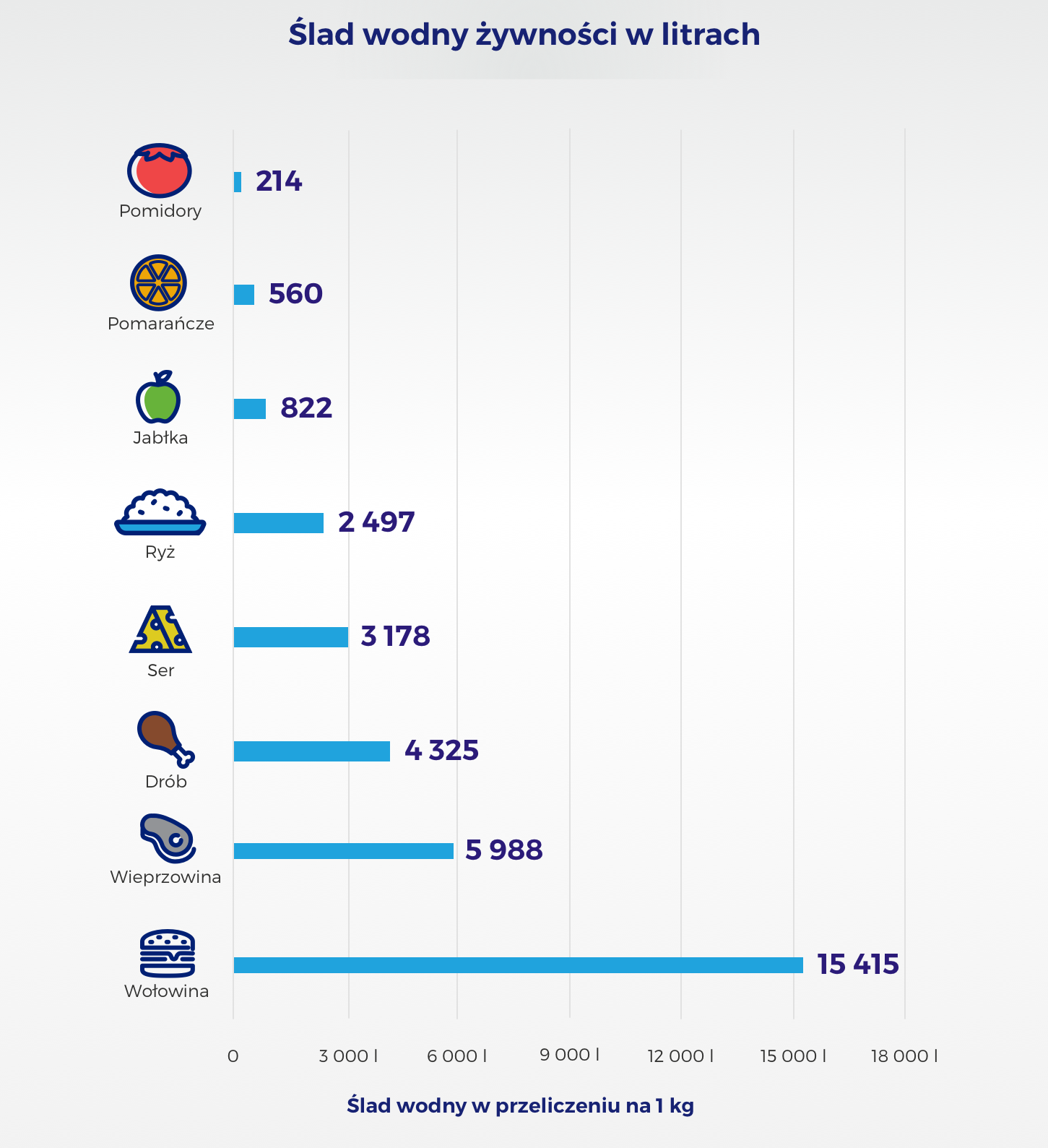 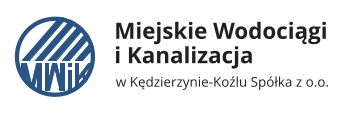 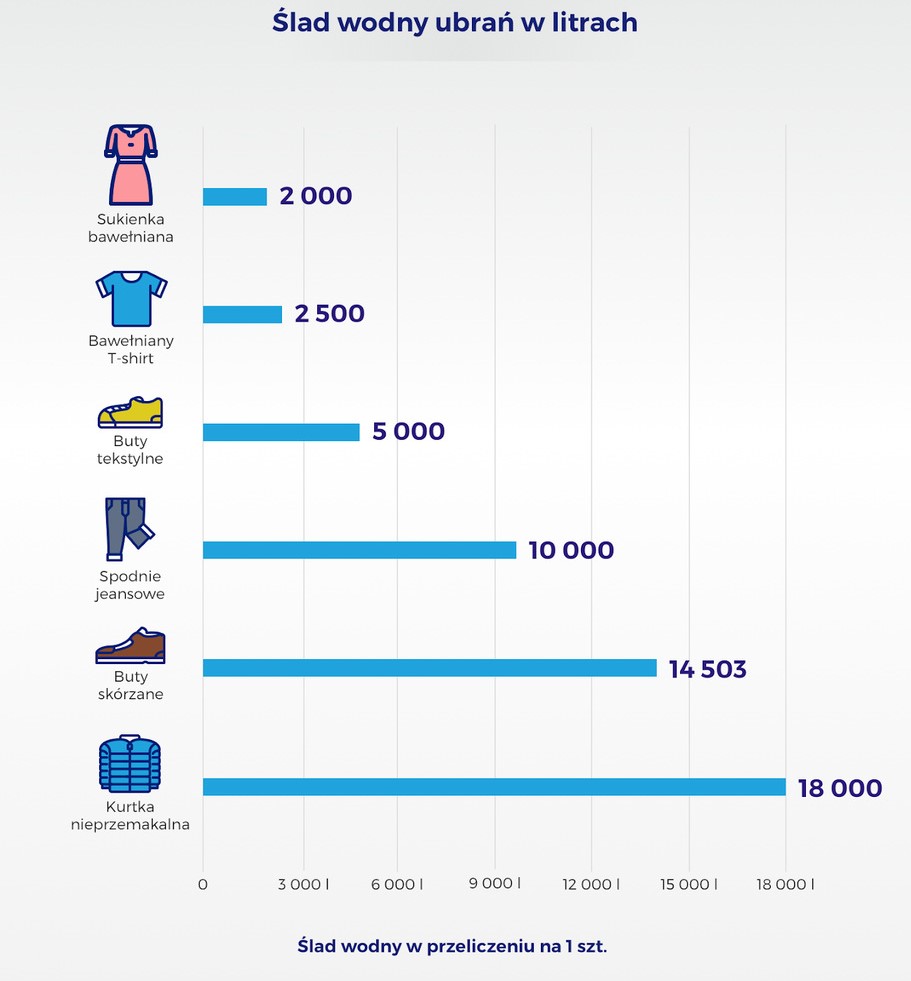 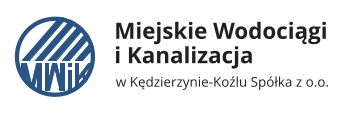 Siła jest w nas !!!
PAMIETAJMY !!!
W ciągu całego naszego życia podejmujemy setki tysięcy decyzji. Wybory, których dokonujemy i styl życia, w którym żyjemy, mają ogromny wpływ na naszą planetę.
10 PROSTYCH RZECZY !!!
Wszyscy możemy żyć w sposób zrównoważony i pomóc w budowaniu lepszego świata dla wszystkich. Chęć przyjrzenia się temu, jak żyjemy na co dzień i jak nasze wybory dotyczące stylu życia wpływają na świat wokół nas pozwolą na polepszenie życia naszego jak i przyszłych pokoleń.
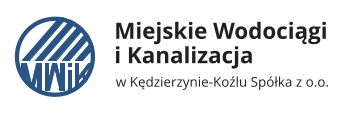 5-minutowe prysznice
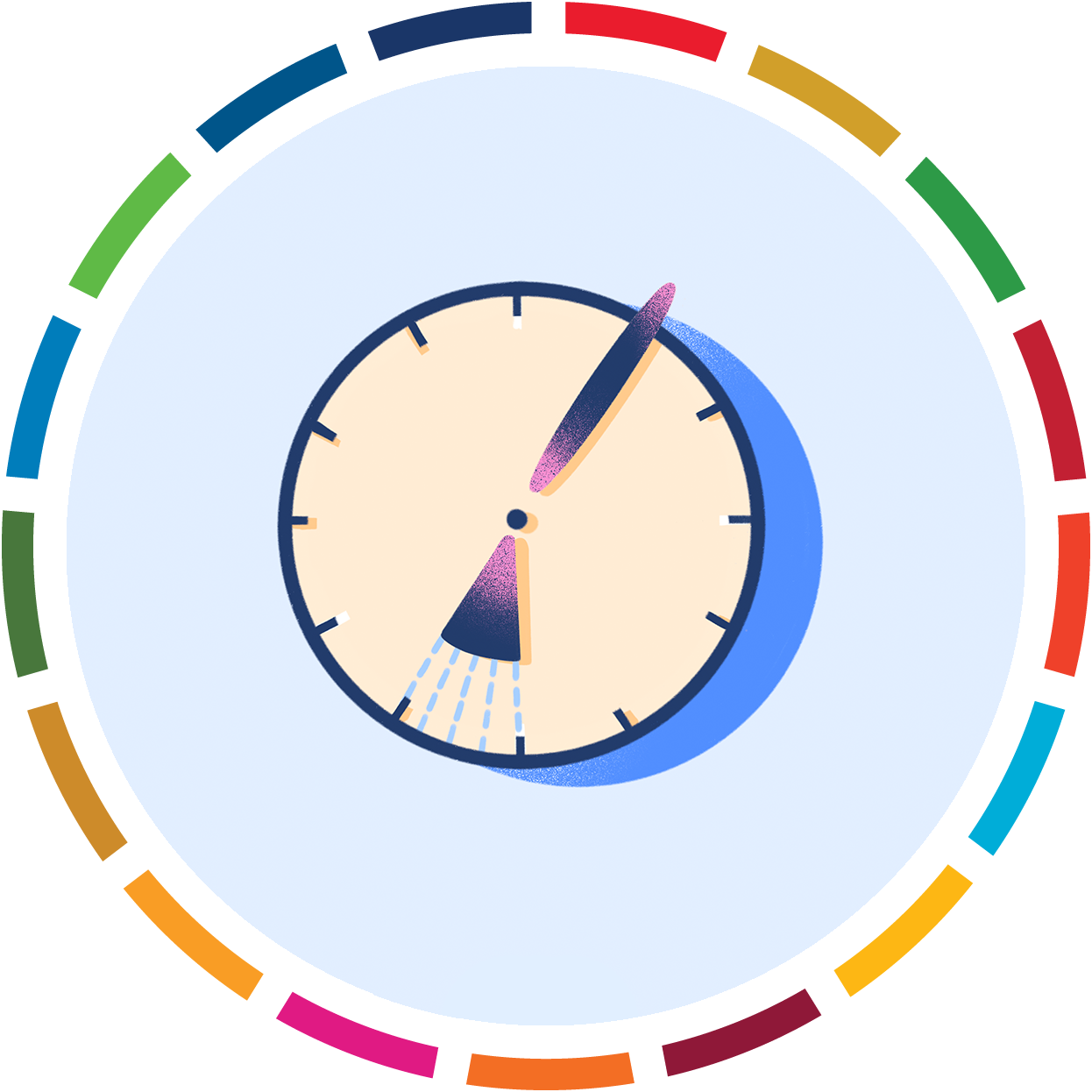 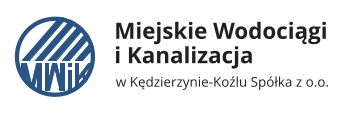 Przynieś własną torbę
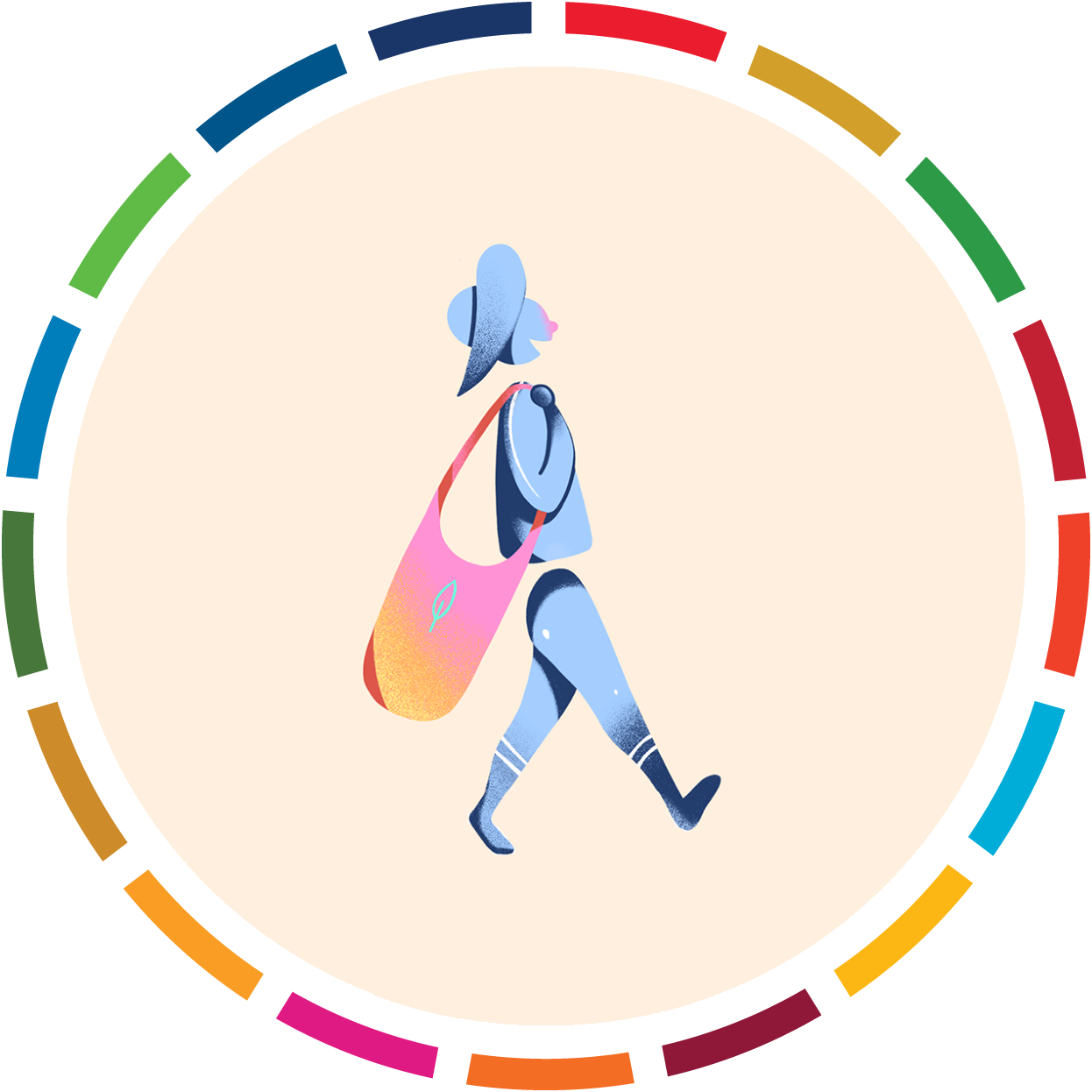 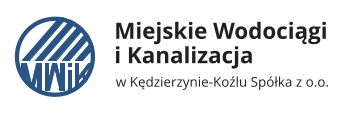 Bądź eko !!!
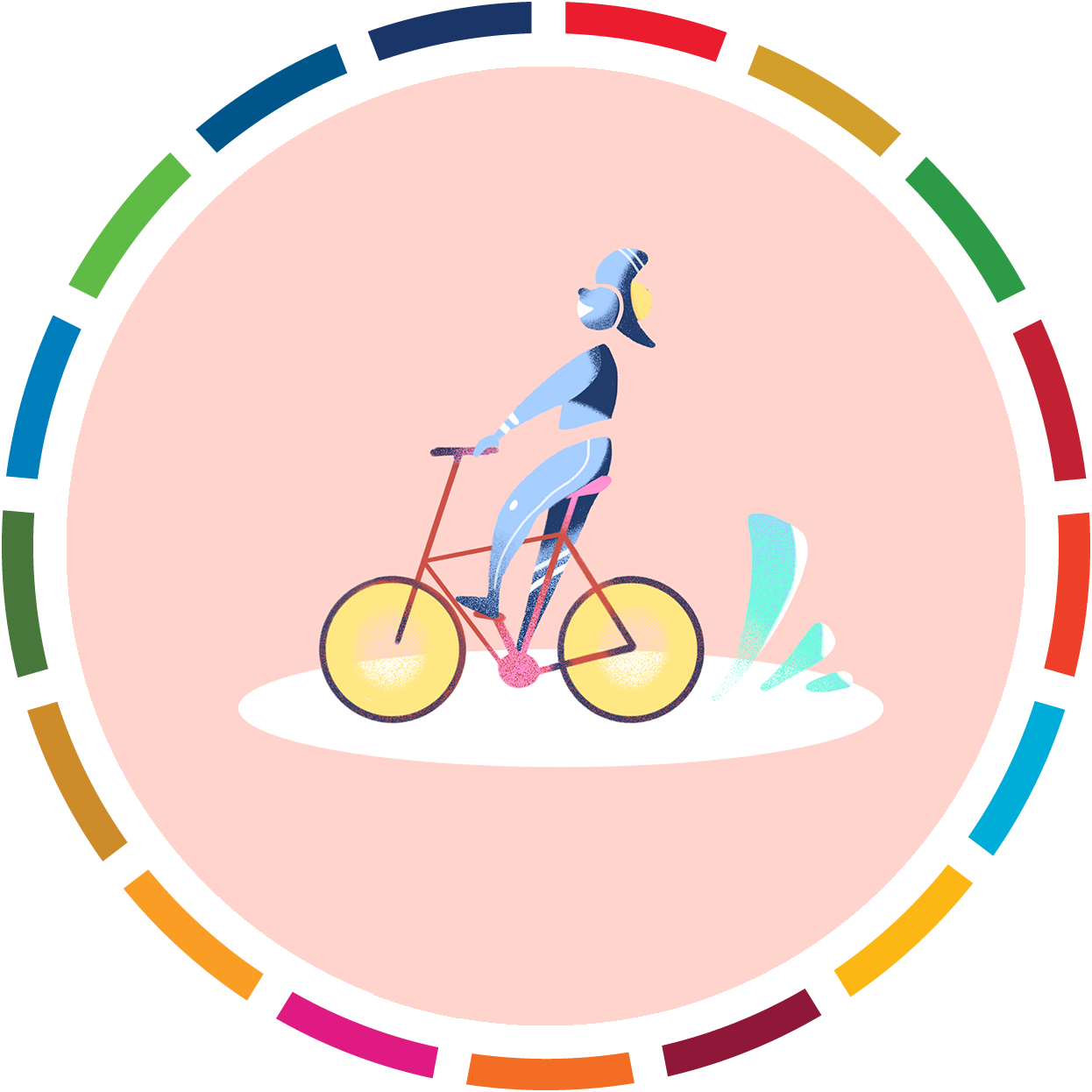 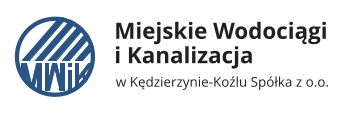 Wyłączaj światło
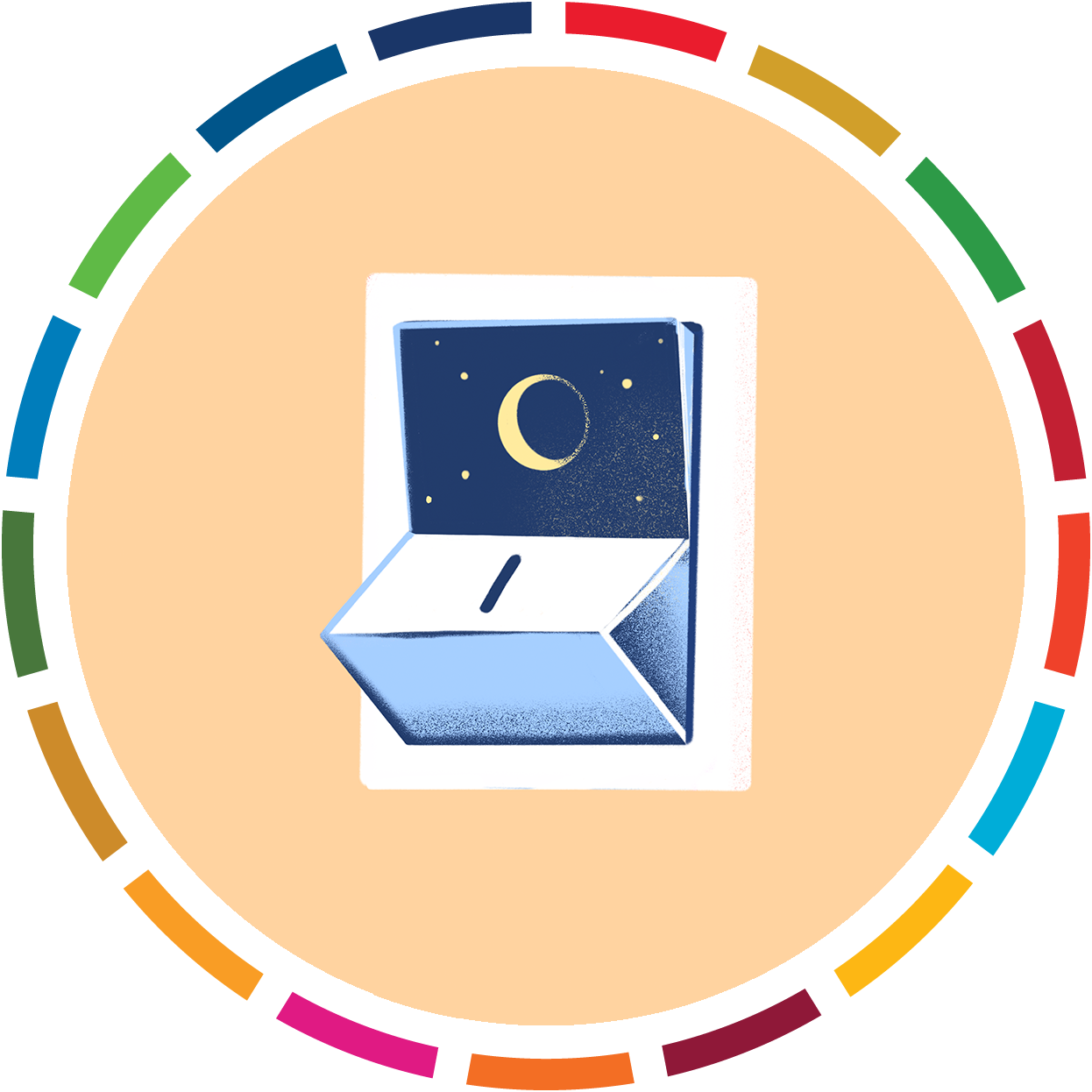 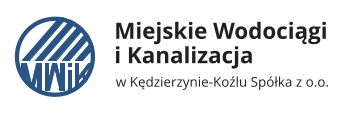 Używaj Produktów lokalnych
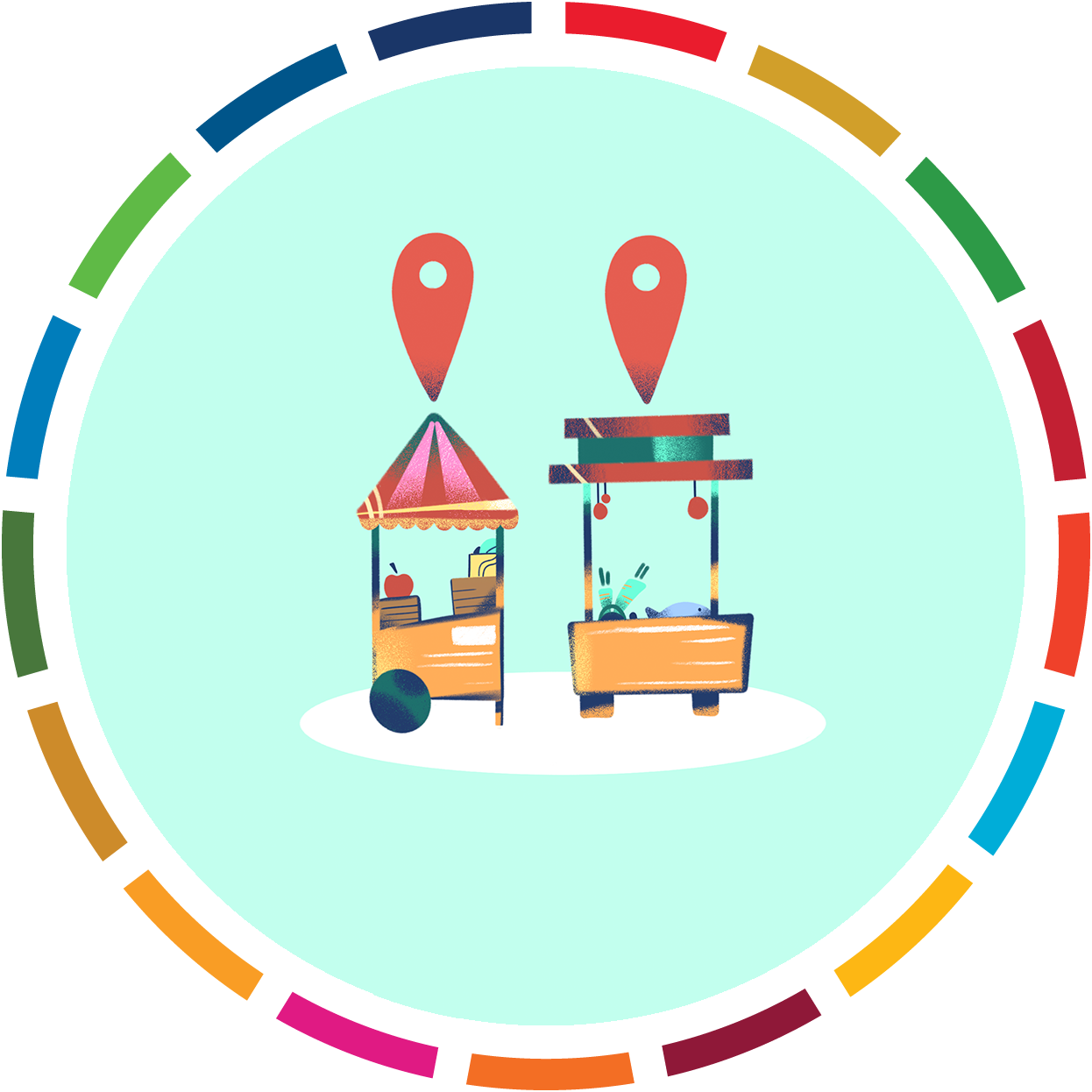 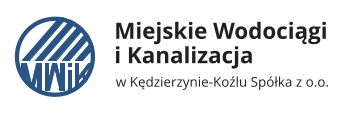 Jedz Posiłki na bazie roślin
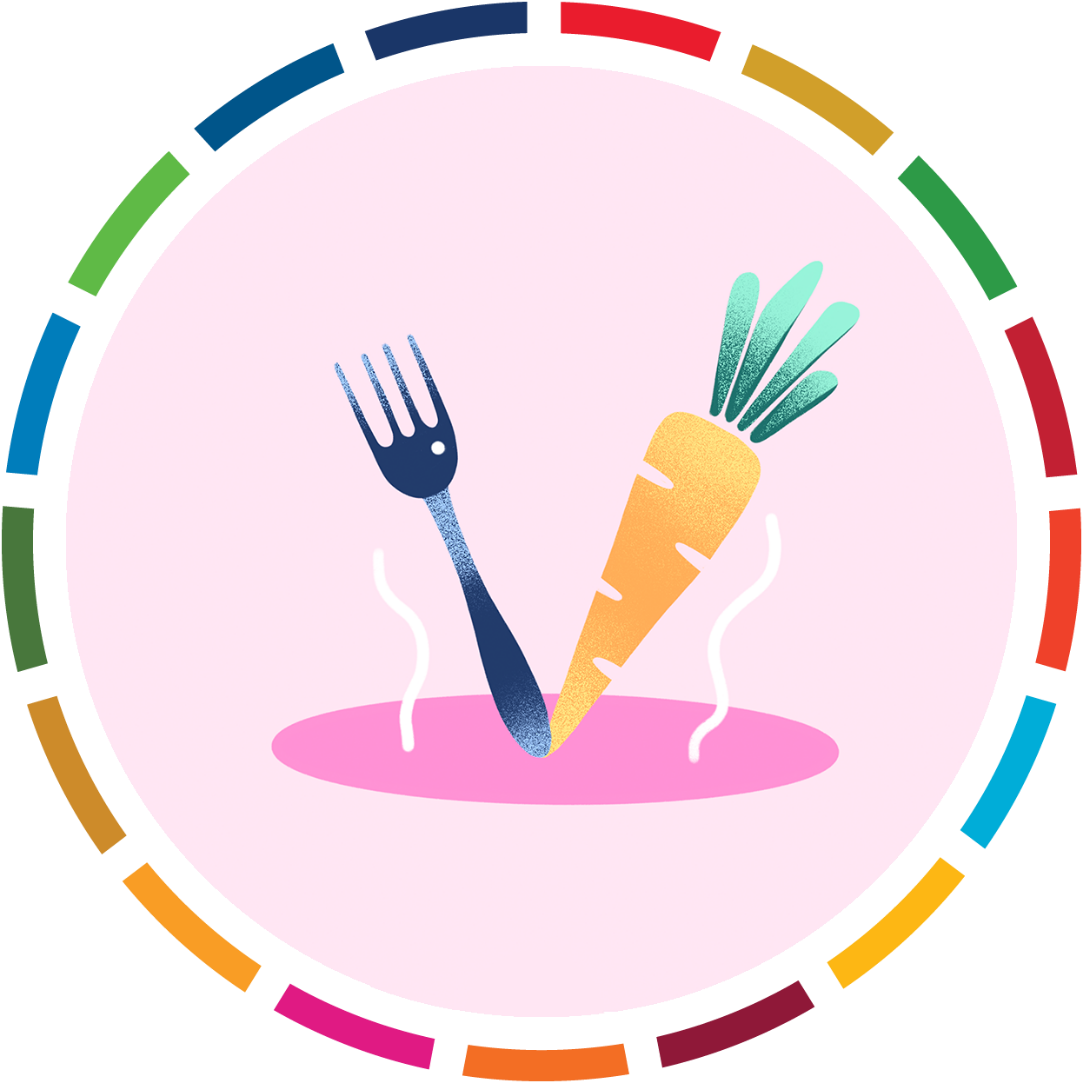 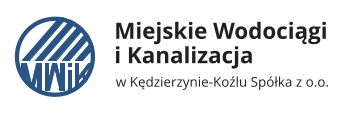 recykling
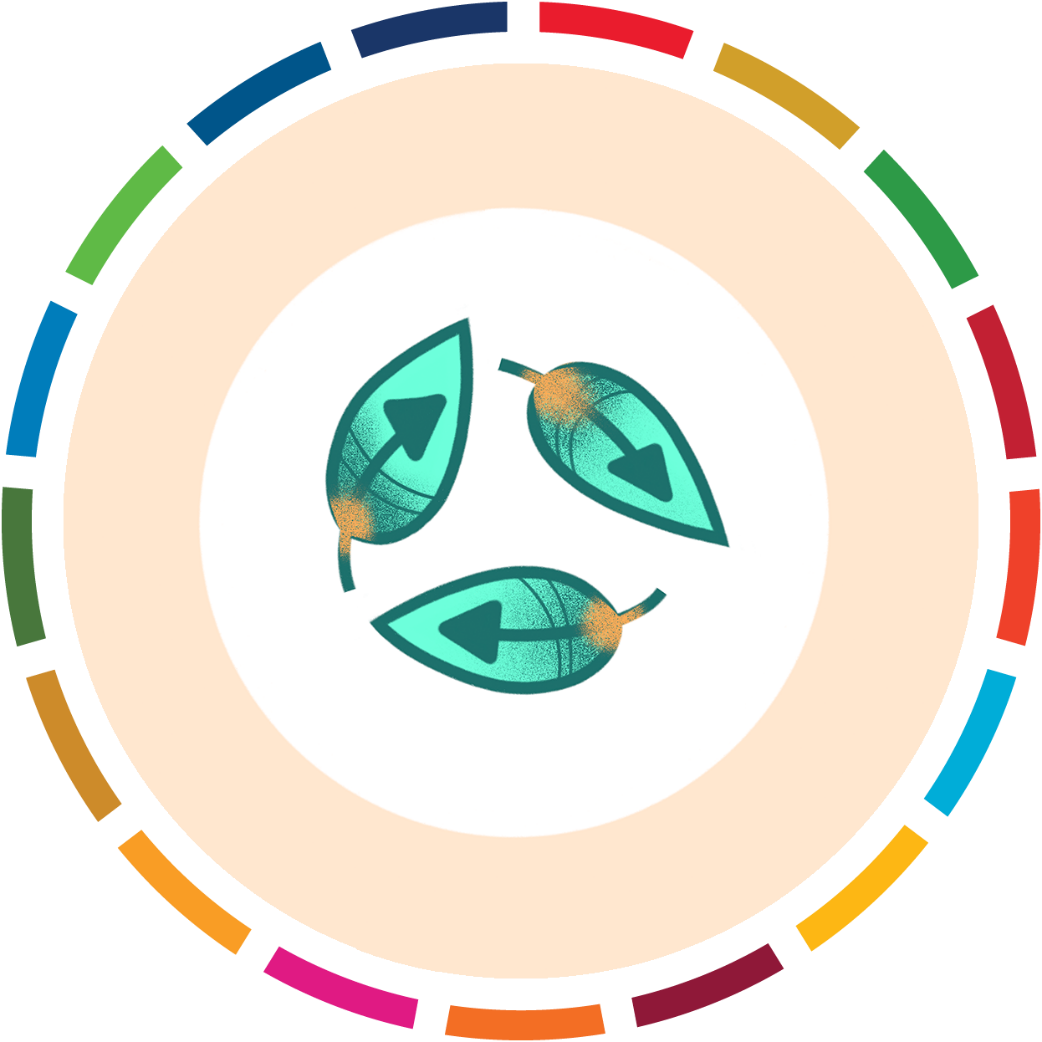 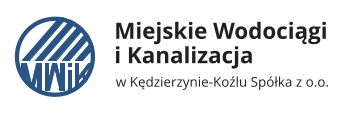 [Speaker Notes: Jej celem jest ograniczenie zużycia surowców naturalnych oraz zmniejszenie ilości odpadów.]
Uzupełniaj i ponownie używaj
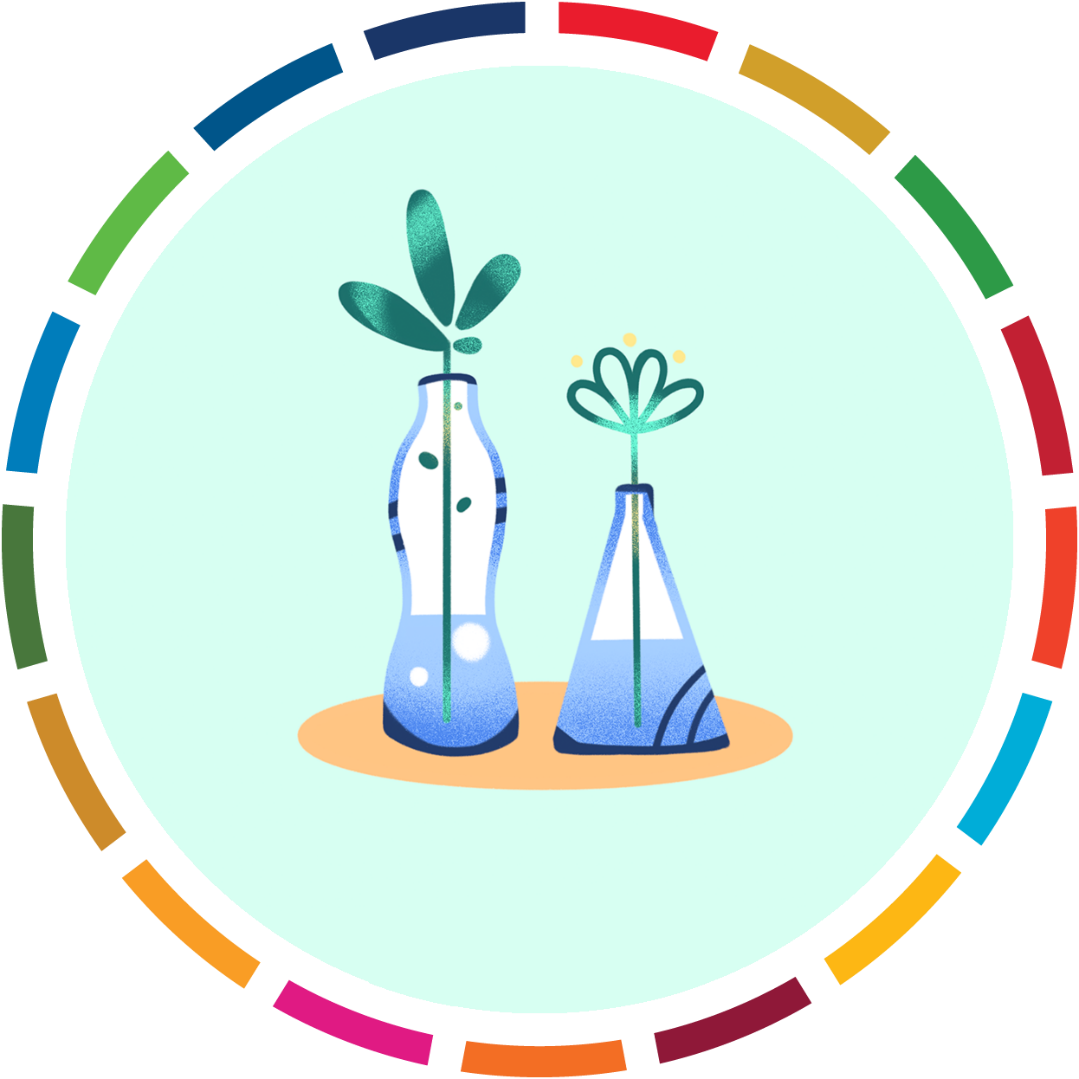 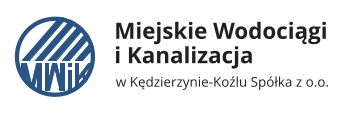 Odłącz !!!
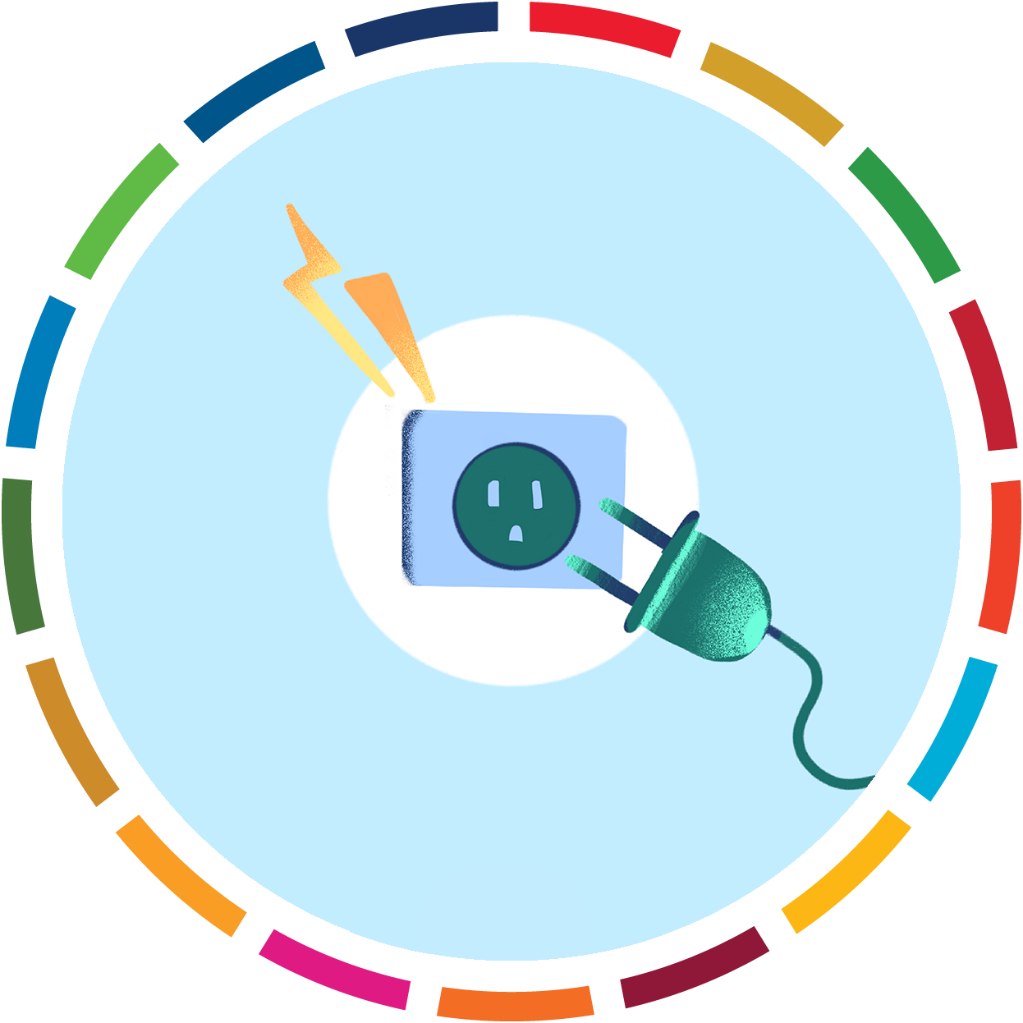 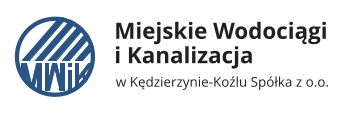 Moda zero-waste
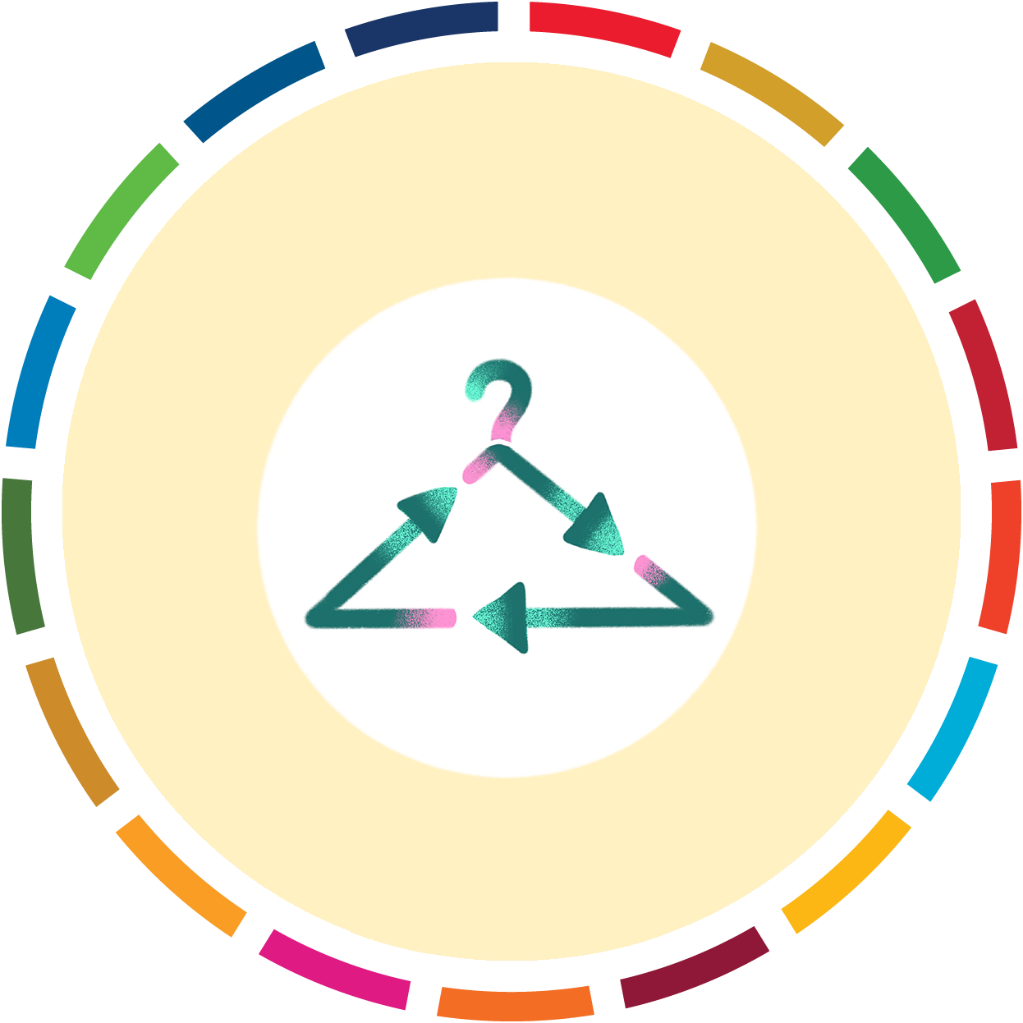 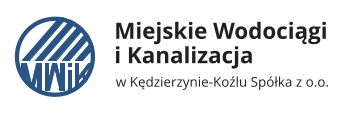 Dziękujemy
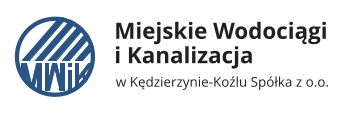